The effectiveness of learner-involvement strategies in further education institutions and Welsh for adults centresEffeithiolrwydd strategaethau cynnwys dysgwyr mewn sefydliadau addysg bellach a chanolfannau Cymraeg i oedolion
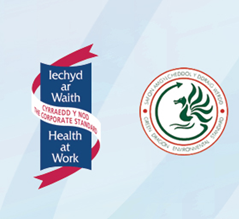 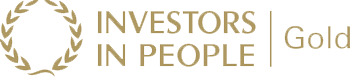 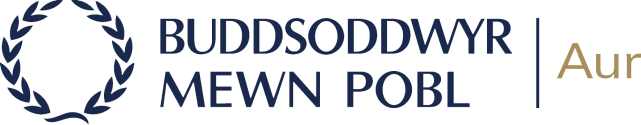 Background Cefndir
Yn yr adroddiad hwn, rydym yn arfarnu pa mor dda y mae canolfannau addysg bellach a chanolfannau Cymraeg i oedolion wedi rhoi strategaeth cynnwys dysgwyr Llywodraeth Cymru ar waith;

  Ymwelodd arolygwyr â phump o sefydliadau addysg bellach a phump o ganolfannau Cymraeg i oedolion.
In this report, we evaluate how well further education centres and Welsh for adults centres have implemented the Welsh Government's learning involvement strategy;

Inspectors visited five further education institutions and five Welsh for adults centres.
Main findings Prif ganfyddiadau
Overall, providers in both sectors involve learners well in activities that help them:

shape the curriculum;
influence improvements in the quality of teaching, 
offer advice to providers regarding the quality of facilities; and
contribute to self-assessment and quality development planning.  

As a result, learners play an important role in improving provision.
At ei gilydd, mae darparwyr yn y ddau sector yn cynnwys dysgwyr yn dda mewn gweithgareddau sy’n eu helpu i:

 ffurfio’r cwricwlwm;
 dylanwadu ar welliannau yn ansawdd yr addysgu, 
 cynnig cyngor i ddarparwyr ynghylch ansawdd y cyfleusterau; a
 chyfrannu at hunanasesu a chynllunio datblygu ansawdd.  

O ganlyniad, mae gan ddysgwyr rôl bwysig mewn gwella darpariaeth.
Main findings Prif ganfyddiadau
mae darparwyr yn y ddau sector yn cael anhawster yn mesur effaith cynnwys dysgwyr ar gyrhaeddiad neu fedrau dysgwyr; a
dim ond dechrau rhoi systemau ffurfiol ar waith ar gyfer cofnodi a chydnabod y deilliannau hyn i ddysgwyr y mae darparwyr; 
yn y ddau sector, mae’n amlwg fod cynnwys dysgwyr wrth ffurfio eu profiad dysgu yn eu helpu i wella eu medrau personol a chymdeithasol a’u lles.
providers in both sectors have difficulty in measuring the impact of learner‑involvement on learner attainment or skills; and 
providers are only beginning to implement formal systems for recording and recognising these outcomes for learners. 
in both sectors it is clear that learners’ involvement in shaping their learning experience helps them to improve their personal and social skills and their wellbeing.
RecommendationsArgymhellion
Further education institutions should:

put formal systems in place to record and recognise the range of personal and social outcomes achieved by learners as a result of taking part in learner‑involvement activities; and
make sure that their arrangements for involving learners help learners to shape decisions that affect: 
learner outcomes;
teaching and assessment;
the curriculum;
resources, facilities and venues;
support for learners; 
quality improvement; and
overall leadership and management of provision.
Dylai sefydliadau addysg bellach:

 roi systemau ffurfiol ar waith i gofnodi a chydnabod ystod y deilliannau personol a chymdeithasol a gyflawnir gan ddysgwyr o ganlyniad i gymryd rhan mewn gweithgareddau cynnwys dysgwyr; a
 gwneud yn siwr bod eu trefniadau ar gyfer cynnwys dysgwyr yn helpu dysgwyr i wneud penderfyniadau sy’n effeithio ar y canlynol : 
deilliannau dysgwyr;
addysgu ac asesu;
y cwricwlwm;
adnoddau, cyfleusterau a lleoliadau;
cymorth i ddysgwyr;
gwella ansawdd; ac
arwain a rheoli’r ddarpariaeth yn gyffredinol.
RecommendationsArgymhellion
The National Union of Students should:

record and recognise the impact of class representatives or student governors on teaching and learning and the management and development of further education institutions.
Dylai Undeb Cenedlaethol y Myfyrwyr:

 gofnodi a chydnabod effaith cynrychiolwyr dosbarth neu lywodraethwyr myfyrwyr ar addysgu a dysgu a rheoli a datblygu sefydliadau addysg bellach.
RecommendationsArgymhellion
Welsh for adults centres should:

put formal systems in place to record and recognise the range of personal and social outcomes achieved by learners as a result of taking part in learner‑involvement activities;
improve their use of learner voice surveys or questionnaires to:
improve the course for current learners;
provide feedback at class level; and
help learners to understand how their views and opinions have contributed to changes made to their course, the quality of teaching and assessment and the quality of provision;
Dylai canolfannau Cymraeg i oedolion:

roi systemau ffurfiol ar waith i gofnodi a chydnabod ystod y deilliannau personol a chymdeithasol a gyflawnir gan ddysgwyr o ganlyniad i gymryd rhan mewn gweithgareddau cynnwys dysgwyr;
gwella eu defnydd o arolygon llais y dysgwr i:
wella’r cwrs ar gyfer dysgwyr presennol;
rhoi adborth ar lefel dosbarth; a
helpu dysgwyr i ddeall y modd y mae eu safbwyntiau a’u barn wedi cyfrannu at newidiadau a wneir i’w cwrs, ansawdd yr addysgu a’r asesu ac ansawdd y ddarpariaeth;
RecommendationsArgymhellion
gwella dealltwriaeth cynrychiolwyr dosbarth o’u rôl a’r hyn sy’n ddisgwyliedig ohonynt;
 gwella trefniadau ar gyfer cefnogi dysgwyr i weithredu fel cynrychiolwyr dosbarth neu gymryd rhan mewn paneli dysgwyr; a
 gwella dealltwriaeth tiwtoriaid o’u rôl i helpu dysgwyr i gyfrannu at wella eu cwrs a’u profiadau dysgu.
improve class representatives’ understanding of their role and what is expected of them;
improve arrangements for supporting learners to act as class representatives or take part in learner panels; and
improve tutors’ understanding of their role in helping learners contribute to improving their course and learning experiences.
Best practiceArfer orau
Inspectors found that found that effective learner-involvement strategies:

deploy a wide range of different involvement activities that move beyond learner questionnaires and surveys to help learners shape their learning experience;
improve the personal and social skills of learners and contribute to improving their subject skills;
Canfu arolygwyr fod strategaethau effeithiol ar gyfer cynnwys dysgwyr :

yn defnyddio ystod eang o wahanol weithgareddau i gynnwys dysgwyr sy’n symud y tu hwnt i holiaduron i ddysgwyr ac arolygon i helpu dysgwyr i ffurfio eu profiad dysgu;
yn gwella medrau personol a chymdeithasol dysgwyr ac yn cyfrannu at wella eu medrau pwnc;
Best practiceArfer orau
encourage staff to listen to learners and take their views seriously; and

provide feedback to learners that help them to understand what action has been taken as a result of their involvement.
yn annog staff i wrando ar ddysgwyr a chymryd eu safbwyntiau o ddifrif; ac

yn rhoi adborth i ddysgwyr sy’n eu helpu i ddeall pa gamau a gymerwyd o ganlyniad i gael eu cynnwys.
Questions for providersCwestiynau i ddarparwyr
How well do we recognise and record the outcomes gained by learners as a result of their involvement in terms of:

success rates; 
personal and social skills; and
wellbeing?
Pa mor dda ydym ni’n cydnabod ac yn cofnodi deilliannau dysgwyr o ganlyniad i’w cynnwys o ran y canlynol:

cyfraddau llwyddo; 
medrau personol a chymdeithasol; a
lles?
Questions for providers Cwestiynau i ddarparwyr
How well do our arrangements for involving learners impact on:

learner outcomes;
teaching and assessment;
the curriculum;
resources, facilities and venues;
support for learners; 
quality improvement; and
overall leadership and management of provision. 

How do we measure these impacts?
Pa mor dda y mae ein trefniadau ar gyfer cynnwys dysgwyr yn effeithio ar y canlynol:

deilliannau dysgwyr;
addysgu ac asesu;
y cwricwlwm;
adnoddau, cyfleusterau a lleoliadau;
cymorth i ddysgwyr; 
gwella ansawdd; ac
arwain a rheoli’r ddarpariaeth yn gyffredinol. 

Sut ydym ni’n mesur yr effeithiau hyn?
Questions for providers Cwestiynau i ddarparwyr
How well do we help learners understand their role as:

class representatives;
learner governors; 
participants in focus groups or learner/staff panels; or
active participants in organising provision?
Pa mor dda ydym ni’n helpu dysgwyr i ddeall eu rôl fel:

cynrychiolwyr dosbarth;
llywodraethwyr dysgwyr; 
cyfranogwyr mewn grwpiau ffocws neu baneli dysgwyr/staff; neu
gyfranogwyr gweithredol mewn trefnu darpariaeth?
Questions for providers Cwestiynau i ddarparwyr
Pa mor dda ydym ni’n gwneud yn siwr fod athrawon yn deall pwysigrwydd helpu dysgwyr i gyfrannu at wella eu cwrs a’u profiadau dysgu?
How well do we make sure that teachers understand the importance of helping learners contribute to improving their course and learning experiences?
Web-link to full report:http://www.estyn.gov.uk/english/docViewer/284547.9/the-effectiveness-of-learner-involvement-strategies-in-further-education-institutions-and-welsh-for-adults-centres-july-2013/?navmap=30,163Dolen gyswllt i’r adroddiad llawn:http://www.estyn.gov.uk/cymraeg/docViewer-w/284575.2/Effeithiolrwydd%20strategaethau%20cynnwys%20dysgwyr%20mewn%20sefydliadau%20addysg%20bellach%20a%20chanolfannau%20Cymraeg%20i%20oedolion%20-%20Gorffennaf%202013%20/?navmap=30,163
Questions…
Cwestiynau...